Providing Feedback and Mentoring
Providing Feedback and Mentoring
Learning Objectives
At the end of this unit, you will be able to:
Explain the importance of feedback and mentoring for CHWs.
Describe activities involved in mentorship of CHWs.
Use effective communication to provide constructive feedback.
List the 10 strategies for providing corrective feedback.
[Speaker Notes: Review the objectives. 

Ask, “What is the importance of mentoring?” Note responses on flip chart.]
Providing Feedback and Mentoring
Mentoring
Mentoring is a process through which an individual offers professional expertise as well as support to a less experienced team member. 
A mentor can serve as a teacher, counselor, and advocate to a new team member. 
Mentoring results in a mutually beneficial professional relationship over time. 
Mentoring can be included as part of supportive supervision but the mentor does not have to be a manager.
Source: http://www.bc.edu/content/dam/files/centers/cwf/individuals/pdf/MentorGuide.pdf
[Speaker Notes: Ask for a volunteer to read each bullet on the slide.

Explain the difference between a mentor and a coach –they use the same skill sets, but a coach is a short-term skill based activity; mentorship is the building of a long-term relationship.]
Providing Feedback and Mentoring
What Does a Mentor Do?
A mentor may fulfill all or a combination of roles: 
Advocates — creates welcoming environment within the organization. 
Acquires resources — Brings information, opportunities, or experiences to the attention of the CHW. 
Acts as a role model — models positive behaviors. 
Provides feedback — Shares institutional and professional wisdom, critiques performance, makes suggestions. 
Coaches — Helps CHW learn new skills and practice new behaviors. 
Protects — Helps CHW find new and challenging opportunities while protecting her/him from adverse forces 
Supports — Listens with a sympathetic ear, explains unwritten rules, and acknowledges disappointments and triumphs.
Source: http://www.bc.edu/content/dam/files/centers/cwf/individuals/pdf/MentorGuide.pdf
[Speaker Notes: Review the slide.]
Providing Feedback and Mentoring
Five Questions to Get Your Mentorship Started
There are five questions to pose to someone you’re trying to be a mentor to: 
What is it that you really want to be and do? 
What are you doing really well that is helping you get there? 
What are you not doing well that is preventing you from getting there? 
What will you do differently tomorrow to meet those challenges? 
How can I help, and where do you need the most help?
[Speaker Notes: Review the slide.]
Providing Feedback and Mentoring
Uses of Feedback
Personal development: Positive feedback can increase CHW confidence and encourage individuals to continue at or above present level of performance.

Improve performance: Addressing performance issues help CHWs determine how to change/improve performance, which can increase feelings of competence.
[Speaker Notes: Review the slide. 

Constructive feedback is given to optimize CHW performance. Giving feedback can encourage or discourage a CHW. 

Example: You are totally irresponsible!  vs  I get concerned when you arrive late because our clients are waiting outside.

Feedback in general may have a number of other purposes:
To help individuals in their personal development
To improve relationships between and among individuals and groups
To improve communication between and among individuals and groups
To help individuals or groups improve their performance
To improve the climate within an organization
To increase the effectiveness of an activity or initiative]
Providing Feedback and Mentoring
Effective Feedback Includes Active Listening
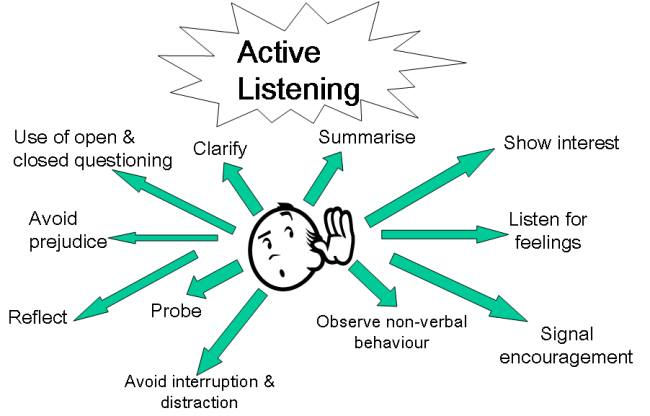 [Speaker Notes: Things to consider when giving feedback in general: 
• Preserve dignity and self-respect.
• Use “I” statements to express your perception of the situation. 
• Be open to others’ perception of the situation. 
• Encourage dialogue: what is the peer's underlying interest (what do they really want in this situation?); what is your underlying interest (what do you really want in this situation)? 
• Be sensitive to cultural communication styles (ethnic/organizational). 
• Be aware of professional norms. 
• Be thoughtful: What is the tone? Am I saying what I intend to say? 
• The way in which we give feedback has a direct effect on how it is received and used.


Distribute the case scenarios. Have participants role play giving feedback in the different scenarios.]
Providing Feedback and Mentoring
Some General Guidelines for Giving Feedback
Make your feedback formative, not summative
Be supportive
Focus on the issue, not on guilt or blame
Be thoughtful
Listen to the response of the recipient. Be open to others’ perception of the situation
Encourage dialogue: what are the underlying interests?
Help to formulate a plan to deal with the issues raised, and offer help in carrying it out as well
[Speaker Notes: Make your feedback formative, rather than summative. 
Formative feedback aims to help the recipient improve his effectiveness. 
Summative feedback sums up the recipient, making a judgment about his competence or personal worth. 
Thus, providing formative feedback means:
Feedback should focus on developing skills and strengthening areas that need improvement, rather than criticizing or judging the recipient for inadequacy.
The provider should suggest some possible alternatives to what the recipient has been doing.
Feedback should help the recipient set reasonable goals for changing and improving performance or behavior.

Be supportive.
Start with the positive. Emphasize what really went well, and praise what the individual or group is doing right. Preserve dignity and self-respect.
See if the recipient is aware of the issues or concerns that the feedback addresses before stating them directly. If it comes from the recipient himself, he's much less likely to be defensive, and apt to be more constructive and creative in discussing alternatives. 
Don't look for expressions of guilt or responsibility, but rather for changes that will improve the effectiveness of an individual's or organization's efforts.
Especially if you're dealing with the opposition, or with the targets of advocacy, assume - or, better yet, identify and describe - common ground and your common interest in making things better.

Focus on the specific issue, and don't point fingers.
Identify the issue or problem as clearly and specifically as possible. Once you've done that, stick to exploring it. The question is not "Who's to blame?" but "How do we make this work as well as possible?“

Be thoughtful. 
What is the tone? Am I saying what I intend to say? The way in which we give feedback has a direct effect on how it is received and used.

Listen to the recipient's reaction to your feedback. 
This is part of being supportive, but it's also part of the basic feedback process. You may learn something important about why a particular situation arose, or why things were done in a certain way. You may find that changing the situation is more complex than you expected, or that it needs to be done in a way different from what you assumed.

Encourage dialogue. 
What is the CHW's underlying interest (what do they really want in this situation?); what is your underlying interest (what do you really want in this situation)? 

Help to formulate a plan to address the issues your feedback raised, and offer assistance to carry it out. This is equally true whether you're providing feedback to an individual advocate, to a staff member in your organization, to an organization as a whole, or to the target(s) of advocacy. Corrective feedback is useless unless it actually helps to correct a problem. The best way to assure that there's a good solution is to be part of it yourself.]
Providing Feedback and Mentoring
Some General Guidelines for Accepting Feedback
Listen objectively to what the person is saying
Be honest with yourself
If you think the person’s impression are mistaken, discuss that with them
Ask for and use the person’s help to formulate and implement a plan to address the issues their feedback raised
Thank the person
[Speaker Notes: Review the slide. 

In many ways, the guidelines for accepting feedback are similar to those for giving it. 

Try to listen objectively to what the person has to say. 
The first step is simply to hear what's being offered. To the extent that you can, try to control your emotional reaction and your defensiveness, and simply hear the statement.

Be honest with yourself. 
This is also at least partially a matter of putting your emotional response aside. Does the feedback address something actual? If you truly believe the person is mistaken, is that at least partially your doing? What are the advantages of acting or not acting on this feedback? The disadvantages?

If you truly believe the person's impression is mistaken, discuss it with them. 
Find out what caused them to think or feel the way they did. Even if their impression is mistaken, it's important that they, and perhaps others, have that impression, and it may need to be corrected. On the other hand, they may know things you don't, or you may simply not be facing reality... and may need to.

Discuss ways to address the issues raised with the person. 
Work out a plan that speaks to the difficulties they and others have had with your plans, actions, behavior, etc. Then ask for help in implementing that plan.

Thank the person.
True corrective feedback is meant to be helpful, not critical. Most of the time, the person is actually doing you a favor, and it may have entailed a certain amount of courage on their part. Their feedback may help to extract you from a difficult situation, or head off a disaster. They deserve your gratitude.]
Providing Feedback and Mentoring
Corrective Feedback
Why corrective feedback?
Corrective feedback gives supervisors and employees the opportunity for a successful outcome
Provides valuable information for both the supervisor and peer
Discovers the “whys” of not meeting work expectations
Creates mechanisms for instruction that results in positive outcomes
Establishes a way in which the supervisor can address a potential ongoing performance issue in a non-punitive way
Creates a culture of open communication which utilizes a variety of feedback mechanisms: coaching model, corrective feedback
[Speaker Notes: Review the slide.]
Providing Feedback and Mentoring
Ten Tips for Providing Corrective Feedback
Correct the behavior, not the team member.
Pick correctable behavior to correct.
Know the team member’s communication style.
Be direct. Avoid triangles.
Use “I” instead of “you.”
Label your correction “feedback.”
Make sure your emotions are under control.
Align your goals with those of the team member.
Give feedback frequently.
Remember that people need feedback.
[Speaker Notes: Ask for a volunteer to read each tip and give an example. 

Some talking points to consider:
Correct the behavior not the team member. Talk about specific actions you want your staff to change.  Use nouns and verbs, not adjectives, to describe the behavior.
Pick correctable behavior to correct.  You must focus on behaviors that can change, not on personality traits that cannot change.  For example, a CHW may not be assertive, however you can encourage him/her to ask questions or make their opinions known in other ways.
Know the team member’s communication style – People see life through different lenses. Try to understand the CHW’s perspective and use their language (abstract versus concrete) to improve communication.
Be direct – avoid triangles. It is best for the supervisor who directly observed the behavior to give the feedback.  When three people are involved in giving feedback (a triangle), mixed messages and a lack of accountability can result. You can be a mediator if necessary, but don’t get caught in the middle by becoming the messenger.
Use “I” instead of “you.” Example – I noticed you were late three times this week. Instead of – You were late three times this week. This modification helps soften the blow of correction and makes the CHW less defensive and more receptive to the message.
Label your correction “feedback.”  Make sure staff know that they are receiving feedback not an evaluation. Ask them if they would like feedback and be sensitive to their readiness to receive corrective feedback. For example, say, “I noticed something that you can do better next time, would you like some feedback on it?”
Make sure your emotions are under control. You must defuse your own emotions because professionalism dictates maintaining emotional control. It’s better to wait to calm down before providing feedback.
Align your goals with those of the team member. If a supervisor’s goal differs from the staff’s goal, this will be a barrier to effective corrective feedback. Once the supervisor and CHW agree on goals, it will be easier to correct behavior because the CHW will want to improve to attain the same goal.
Give feedback frequently. Timely and frequent feedback will desensitize staff to any fear of correction. Create a culture in which feedback is given to everyone so that all members are comfortable giving and receiving feedback.
Remember that people need feedback. If a CHW makes a mistake, it must be corrected or the behavior may continue and harm could occur. Supervisors should care enough about staff to take the time and energy to correct their behavior.]
Providing Feedback and Mentoring
Managing Your Own Needs
Being a good and effective supervisor is stressful.
Supervisors are not perfect at supervising others.
Supervisors are human beings and do make mistakes.
Find ways to get support in your role as supervisor.
[Speaker Notes: Review the slide.]